北公民館ふれあい祭り2024
令和6年11月16日（土）10時～17時　　　　　　　     17日（日）10時～15時
①３階ホール　あじさい会（絵手紙）
　　　　　　　アザレア会（絵画制作）

②階段　　　　上条洋画（油絵）

③２階廊下　　有泉会（色紙絵）
　　　　　　　着付け
　　　　　　　絵手紙（地域の絵手紙）
④和室・茶室　雅会（お茶会）日曜のみ
⑤グループ室　囲碁クラブ　　土曜のみ
⑥図書室　　　陶友会（陶芸）
⑦実習室　　　七宝会（七宝焼き）
　　　　　　　　　　　　　　日曜のみ
⑧第１研修室　絵手紙
⑨大会議室　　香友会・硯会（書道）

⑩１階　　　　模擬店・囲碁など
　　　　　　　アンパンマン
　　　　　　　囲碁クラブ　　土曜のみ
　　　　　　　小津中学校
　　　　　　　子ども英会話
　　　　　　　ミッキーマウス
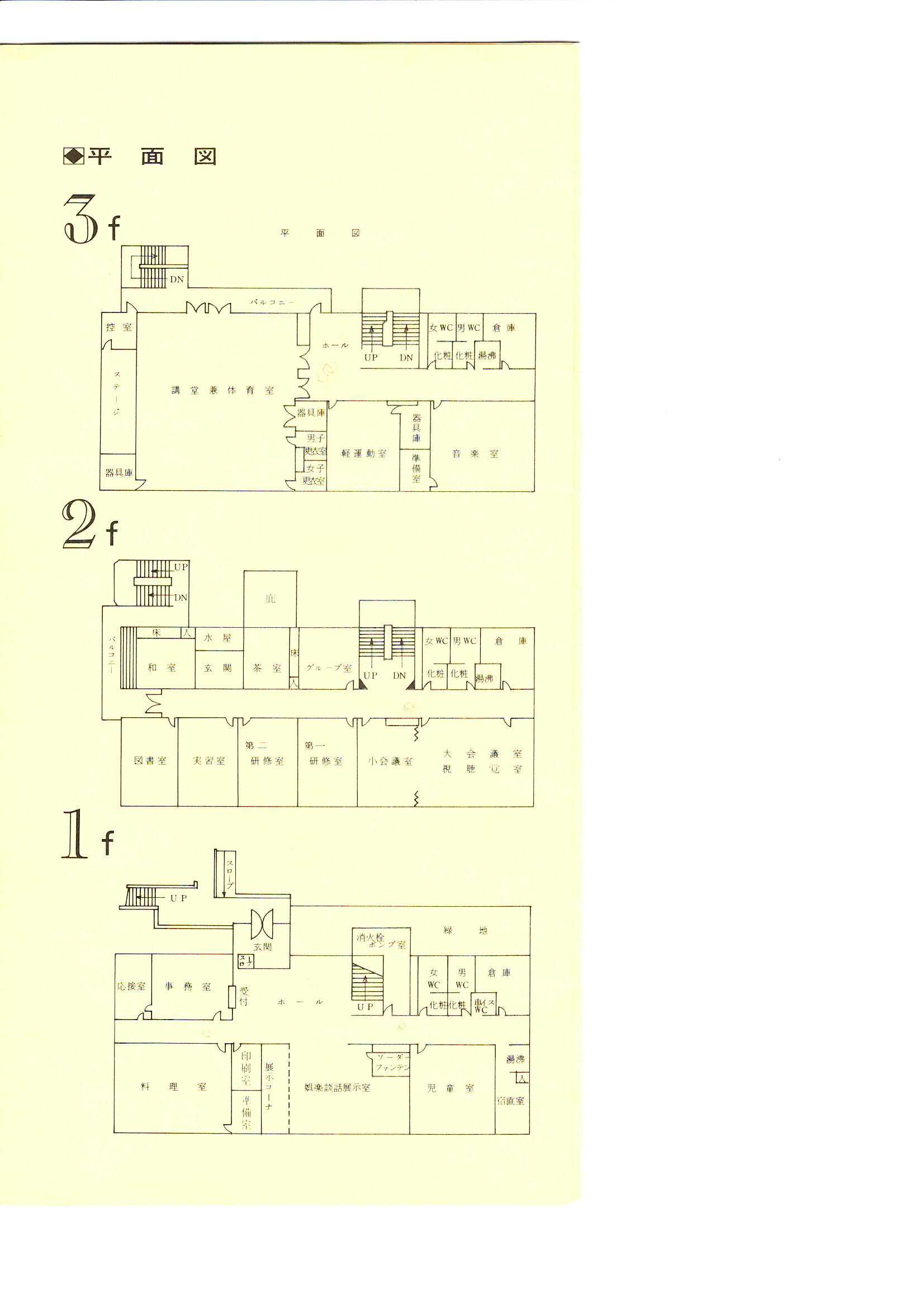 ②
①
②
④
⑤
③
⑦
⑧
⑨
⑥
②
⑩
ステージ（３階　講堂兼体育館）
16日（土）　　14時～　　　たんぽぽ（軽音楽）
17日（日）　　10時～　　　開会式
　　　　　　　10時15分～　こひつじ（手話コーラス）
　　　　　　　10時40分～　上條吟遊会（詩吟）
　　　　　　　11時～　　　琴泉会（大正琴）
　　　　　　　11時30分～　太極拳クラブ
　　　　　　　13時～　　　アルハンブラ（ギター）
　　　　　　　13時30分～　コーラス・スマイル
　　　　　　　13時50分～　野ばら（カラオケ）
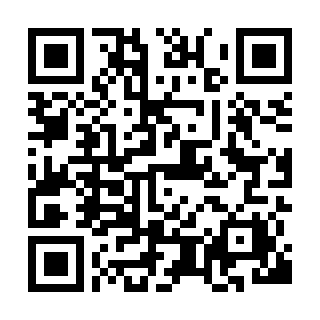 昨年度の様子などはこちら